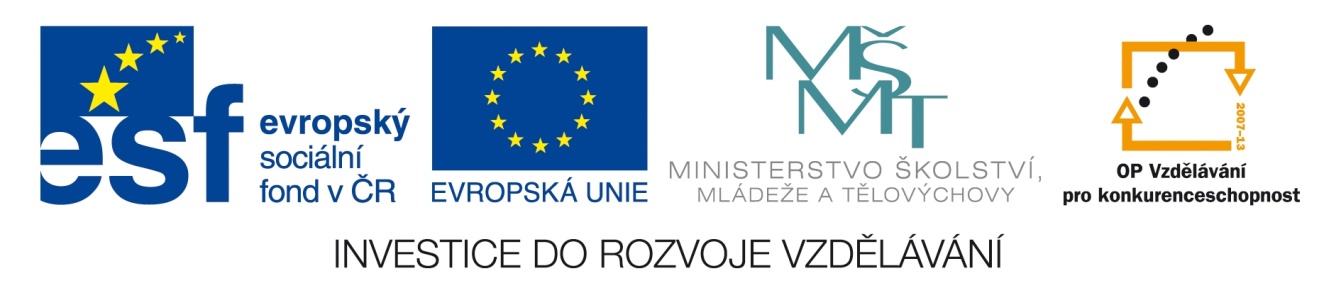 Registrační číslo projektu: CZ.1.07/1.1.38/02.0025
Název projektu: Modernizace výuky na ZŠ Slušovice, Fryšták, Kašava a Velehrad
Tento projekt je spolufinancován z Evropského sociálního fondu a státního rozpočtu České republiky.
ENERGETIKA A TĚŽKÝ PRŮMYSL
Z_151_Hospodářství_Energetika a těžký průmysl
Autor: Mgr. Helena Nováková

Škola: Základní škola Slušovice, okres Zlín, příspěvková organizace
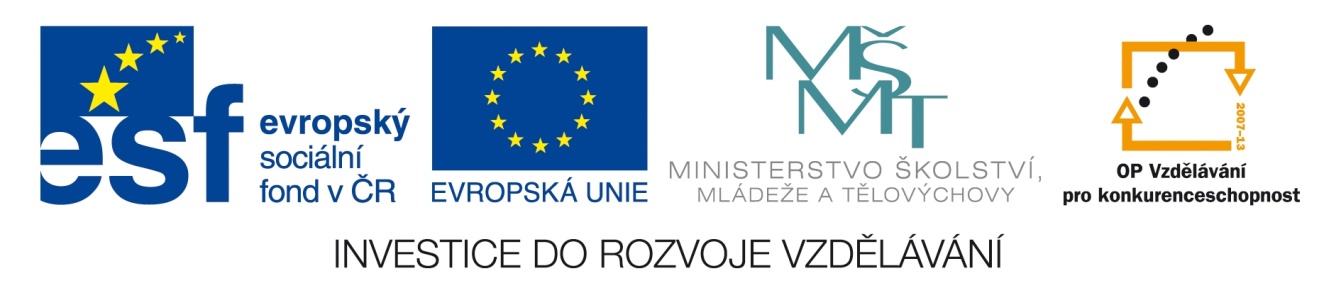 Anotace:
Digitální učební materiál je určen pro upevňování učiva o energetice a těžkém průmyslu na Zemi
Materiál vysvětluje základní informace nutné k pochopení učiva s možností aktivního zapojení žáka
Je určen pro předmět zeměpis a ročník devátý
významnou složkou zpracovatelského průmyslu je průmysl těžký




patří sem:
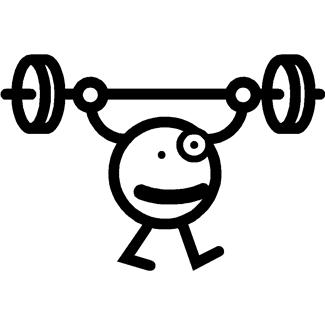 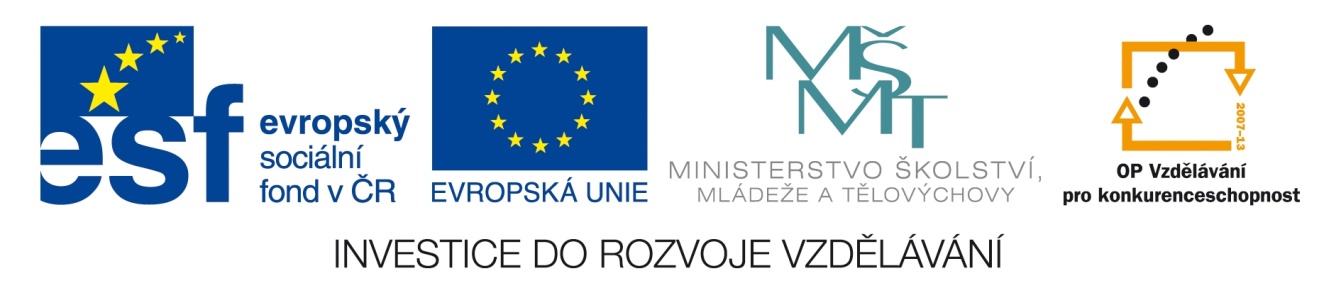 ENERGETIKA
= výroba elektrické energie v elektrárnách a její transport
z hlediska zdroje dělíme na obnovitelné a neobnovitelné
Úkol: Elektrárny využívající obnovitelné zdroje vybarvěte zeleně a elektrárny s neobnovitelnými zdroji vybarvěte červeně
světová produkce elektrické 
energie prudce stoupá
tepelné
vodní
geotermální
větrné
jaderné
solární
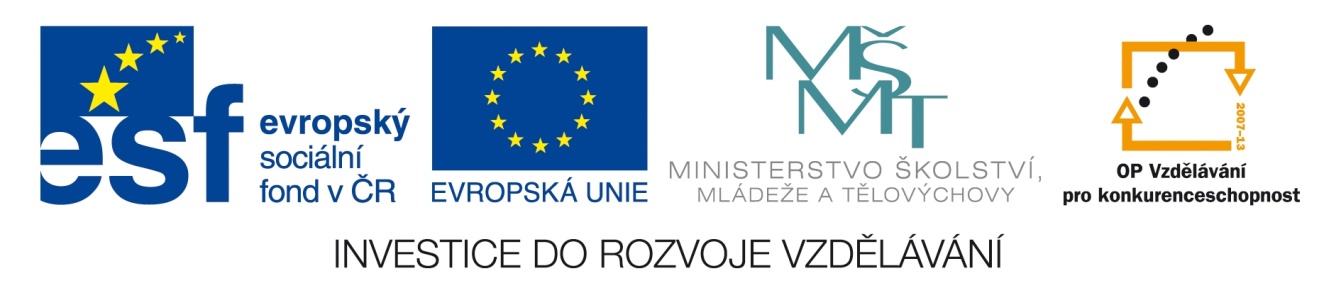 Spojte stát s nejvyšší podílem určitého typu elektrárny
Norsko

Čína

Francie
jaderná 

vodní

tepelná
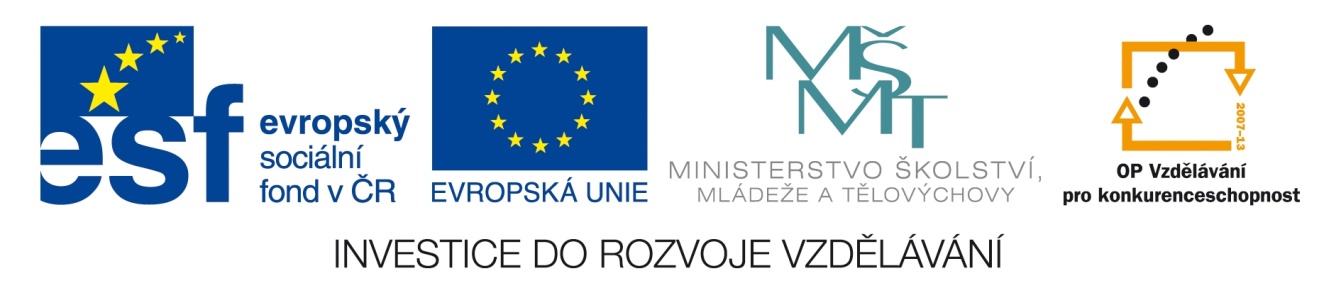 Seznam tepelných elektráren na území ČR – jaderné el. zakroužkujte
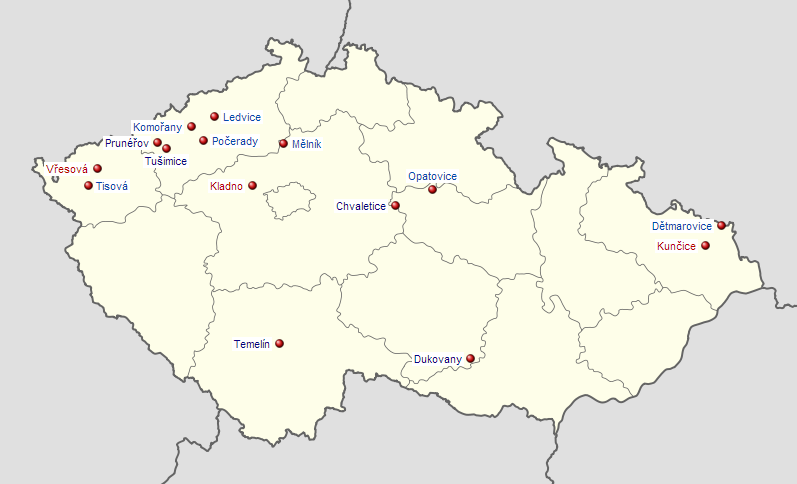 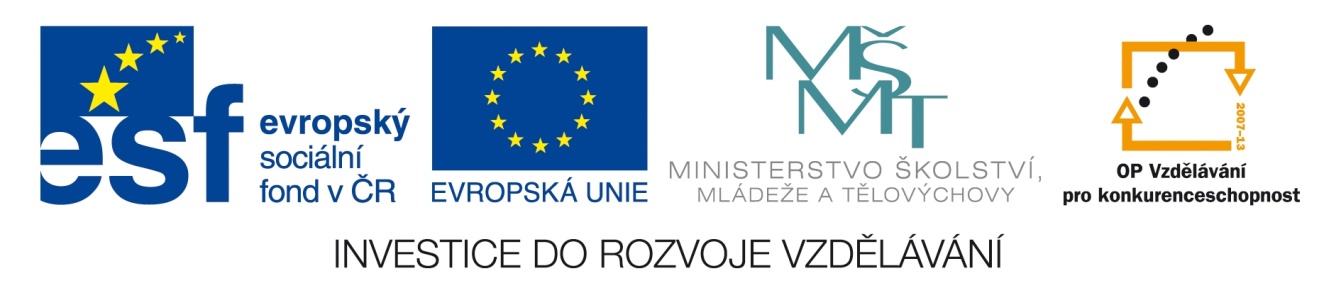 HUTNICTVÍ
zabývá se získáváním a zpracováním kovů a jejich slitin
dělíme na:
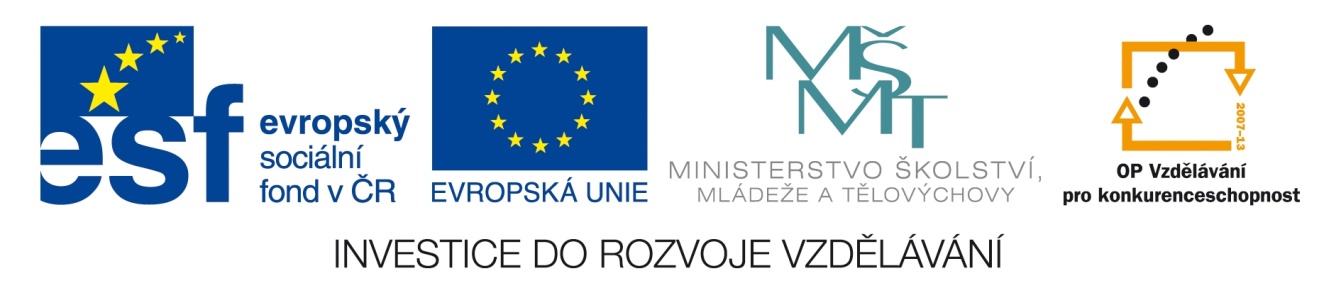 CHEMICKÝ
patří sem jen určitá část
součástí chemie je i ..................................... = zpracování ropy na tekutá paliva a další výrobky (doplň)
PETROCHEMIE
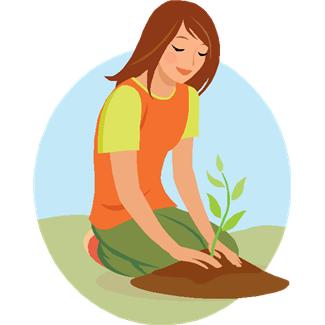 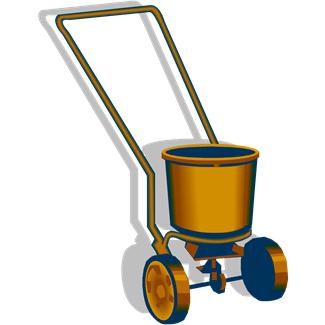 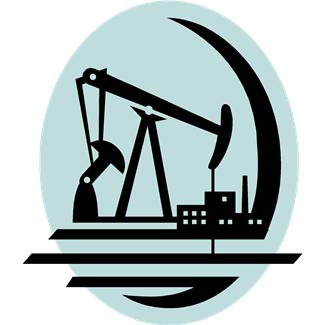 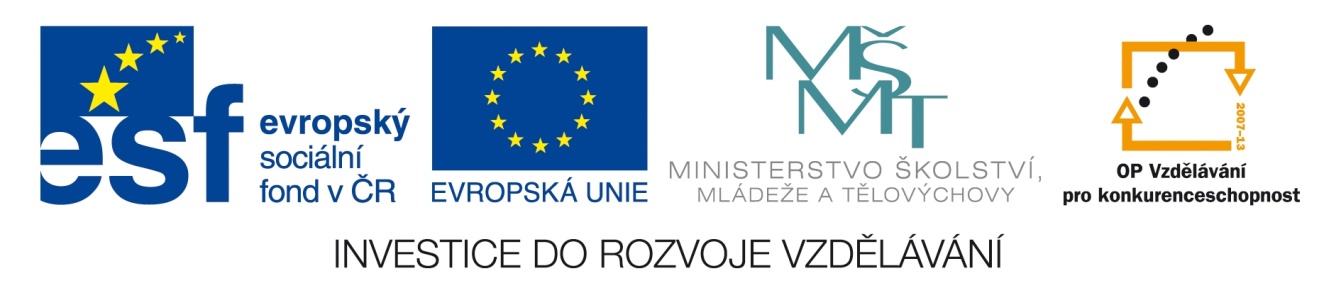 STROJÍRENSKÝ
= technický obor, zabývající se návrhem, výrobou a údržbou strojů a zařízení
pouze část tohoto průmyslu
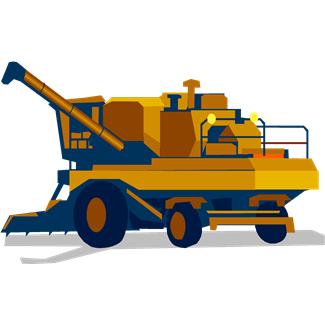 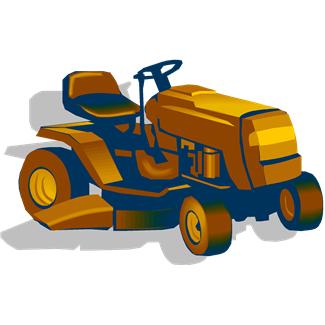 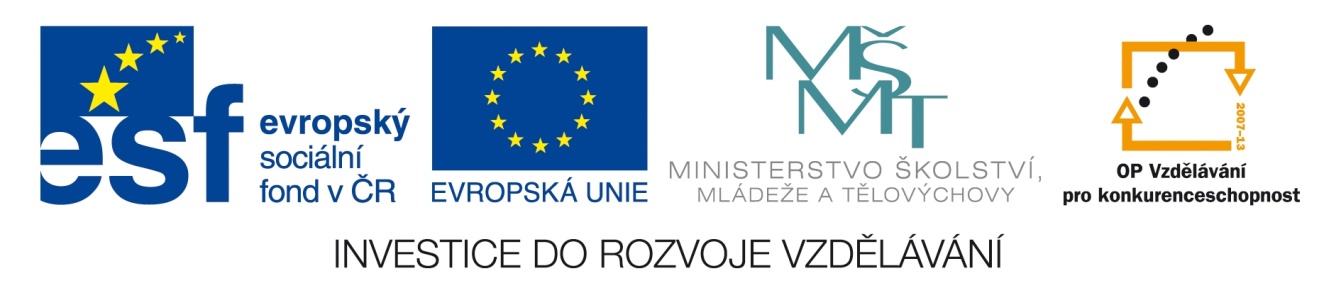 TĚŽBA
těžba přírodních zdrojů ze zemského povrchu (např. rudy, kámen, uhlí, kaolin atd.)
Jaký je rozdíl mezi lomem a dolem? Spojte
LOM
těžba probíhá pod zemským povrchem
DŮL
těžba probíhá na zemském povrchu 
pomocí pásové dopravní techniky
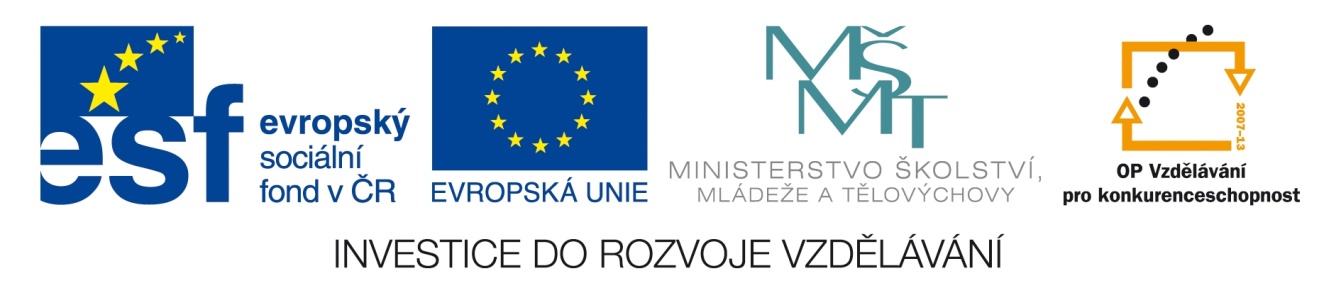 Zdroje obrázků:
http://office.microsoft.com
Seznam tepelných elektráren v Česku. In: Wikipedia: the free encyclopedia [online]. San Francisco (CA): Wikimedia Foundation, 2001- [cit. 2013-06-10]. Dostupné z: http://upload.wikimedia.org/wikipedia/commons/thumb/4/4a/Czech_Republic_location_map.svg/800px-Czech_Republic_location_map.svg.png
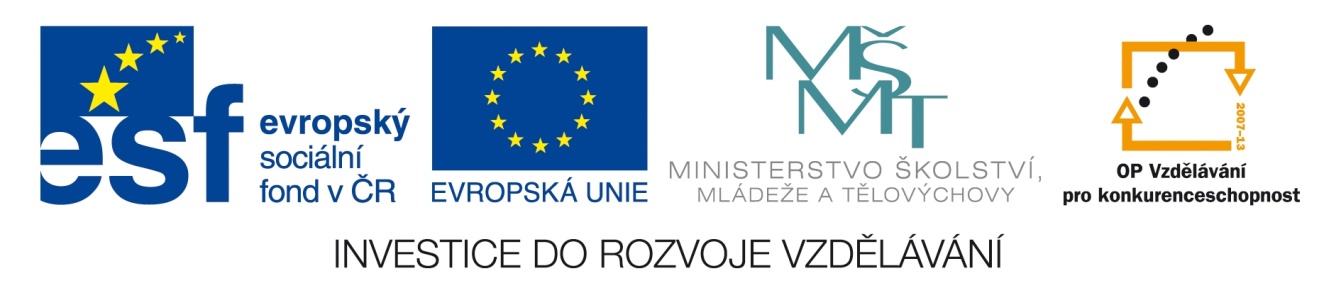 konec
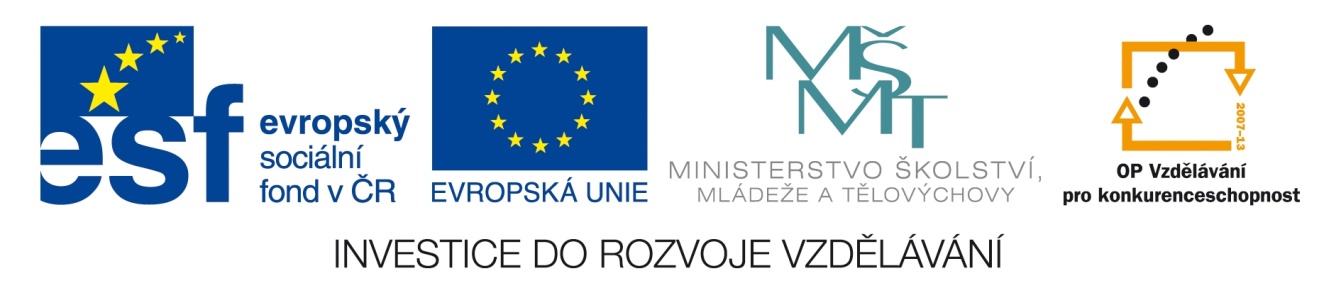